Richmond County School System Student Code of Conduct
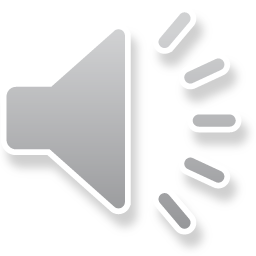 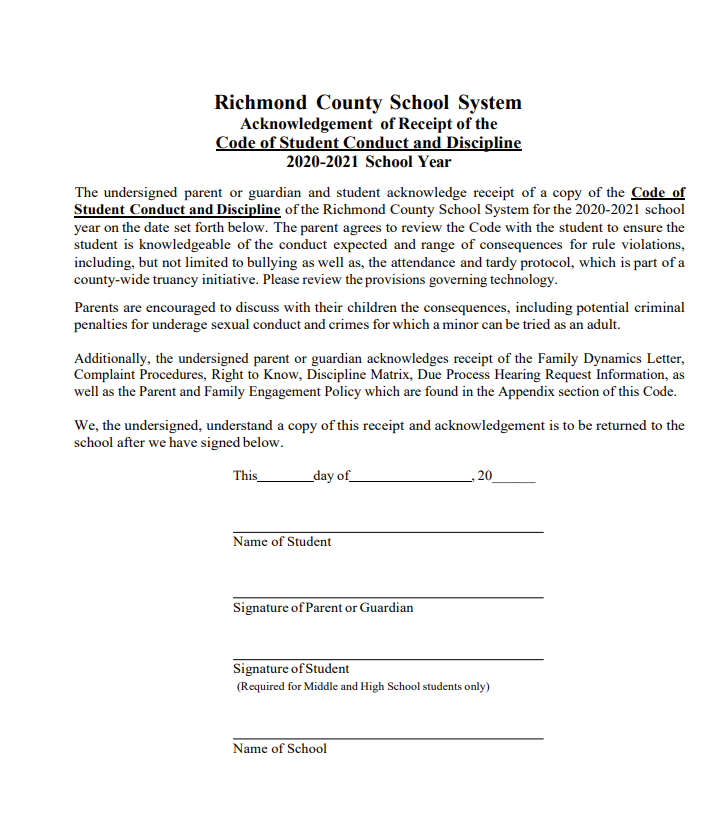 Signatures Needed
Located on Page 2 of the Code of Conduct Book
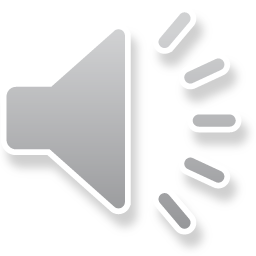 Rules
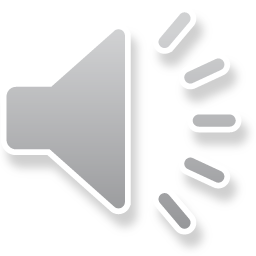 Administrator vs District Office (Tribunal Panel)
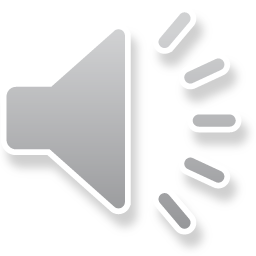 Rule 1(A): Disruption and Interference with School
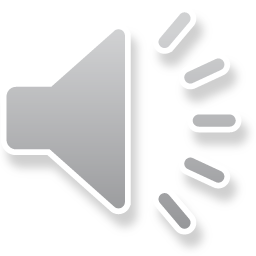 Rule 1(A): Disruption and Interference with School
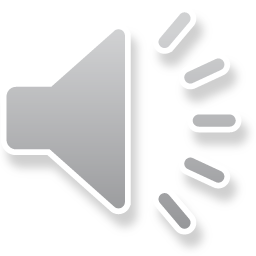 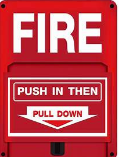 Rule 1(B): Bomb Threats And False Fire Alarms: Minimum Discipline For Bomb Threats, False Fire Alarms
The mandatory minimum discipline for students who make, cause or attempt to cause a bomb threat or false fire alarm to be received by or at any school or school function shall be a one-year expulsion from the School System followed by one year attendance at the Innovation Academy.
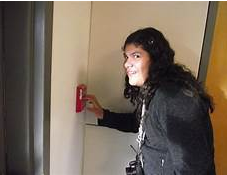 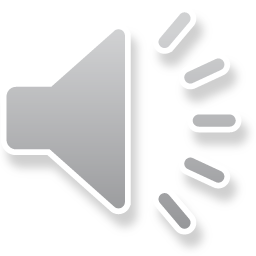 Rule 2: Damage, Destruction or Theft of School Property
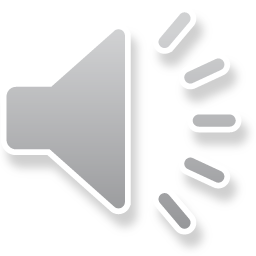 Rule 3: Damage, Destruction or Theft of Private Property
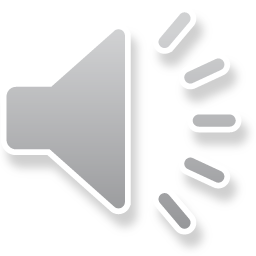 Rule 4(A) Physical Assault on an Employee of the School System; Verbal Assault and Disruptive Conduct Rule 4(B) Physical Violence Against Teachers, School Bus Driver, or Other School Official or Employee
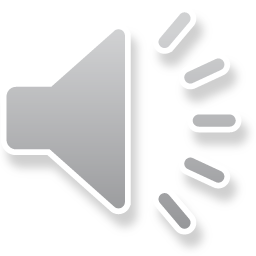 Rule 5(A): Physical Assault and/or Fighting with a Person Not Employed by the School
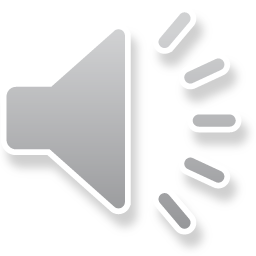 Rule 5(B) Bullying: No Bullying, It’s the Law
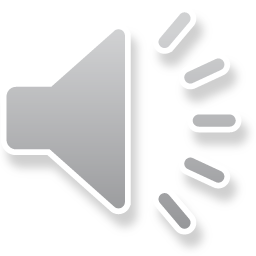 A student shall not possess, handle, or transmit the following: a razor, razor blade, ice pick, explosive, loaded cane, sword cane, machete, knife, pistol, rifle, shotgun, pellet gun, bullets, laser devices, chemical agents or other liquids or other objects that can be reasonably considered a weapon or instrument that can reasonably pose a danger to the health and safety of students, teachers, or any other person: (a) On the school grounds at any time; (b) Off the school grounds at a school activity, function, or event; (c) En route to and from school
Rule 6: Weapons and Dangerous Instruments
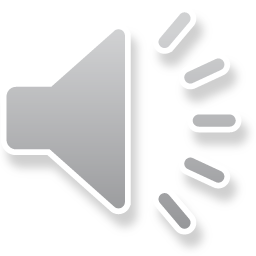 A student shall not possess, sell or attempt to sell, use, transmit or be under the influence of any alcoholic beverage, malt beverage, or intoxicant of any kind. A student shall not possess, sell or transmit any substance.
Rule 7(A): Alcoholic Beverages
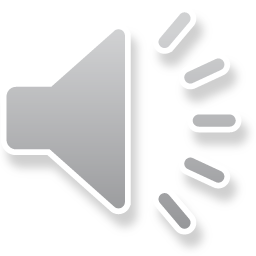 A student shall not possess, sell or attempt to sell, use, transmit any narcotic drug, hallucinogenic drug, amphetamine, barbiturate, marijuana, or intoxicant of any kind. A student shall not possess, sell or transmit any substance.
Rule 7(B): Narcotics, Drugs and Controlled Substances
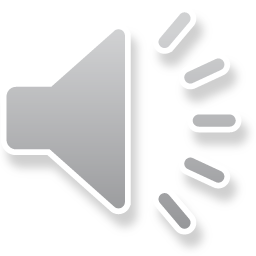 A student shall not commit or engage in or attempt to commit or engage in any immoral or illicit acts to include sexual harassment as defined in Rule 8(B) either by himself/herself or in consent with others while: 
(1) On the school grounds at any time 
(2) Off the school grounds at a school activity, function, or event; 
(3) En route to and from school, including, but not limited to, the school bus and the school bus stop 
(4) By use of data or software that is accessed through a computer, computer system, computer network, technology of a lab or other electronic technology of this school system
Rule 8(A):Illicit or Immoral Activities by a Student
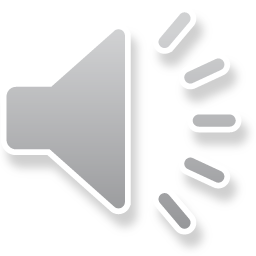 Any teacher, counselor, or administrator who has received a report, verbally or in writing, from any student regarding sexual harassment of that student or another student by a student or adult in the educational setting must promptly forward that report to the building Principal or designee.
Rule 8(B) [State 15] Sexual Harassment -- Of and By Students
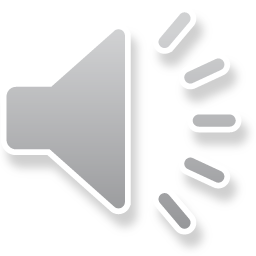 A student shall not fail to comply with reasonable direction or commands of teachers, student teachers, substitute teachers, teacher assistants, principals, school bus drivers, clerical, custodial, food service, or other authorized school personnel.
Rule 9: Disregard of Directions or Commands
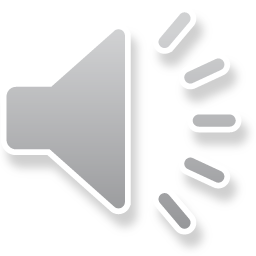 Students who are absent from school are required to bring a written excuse for the absence their first day back at school.
Rule 10: Attendance Policy
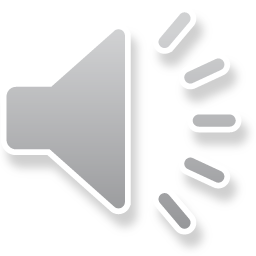 Unexcused absence from detention class will warrant disciplinary action. The following discipline will be administered each school year to those students cutting or absent without authority from detention class. 
First Offense: The first offense will result in out of school suspension for one (1) day. (b) Second Offense: 
The second offense will result in out of school suspension for three (3) days.
 (c) Third Offense: The third offense will result in out of school suspension for five (5) days.
Rule 11: Unexcused Absence from Detention Class
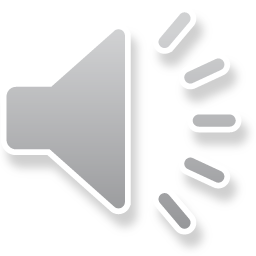 A student is tardy when he or she enters the classroom or homeroom after the ringing of the tardy bell.
Rule 12:Tardiness (Grades PreK - 12)
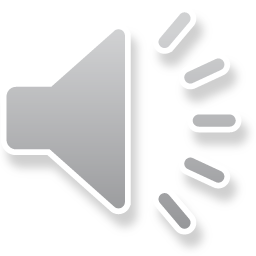 Rule 13:Leaving Campus Without Permission
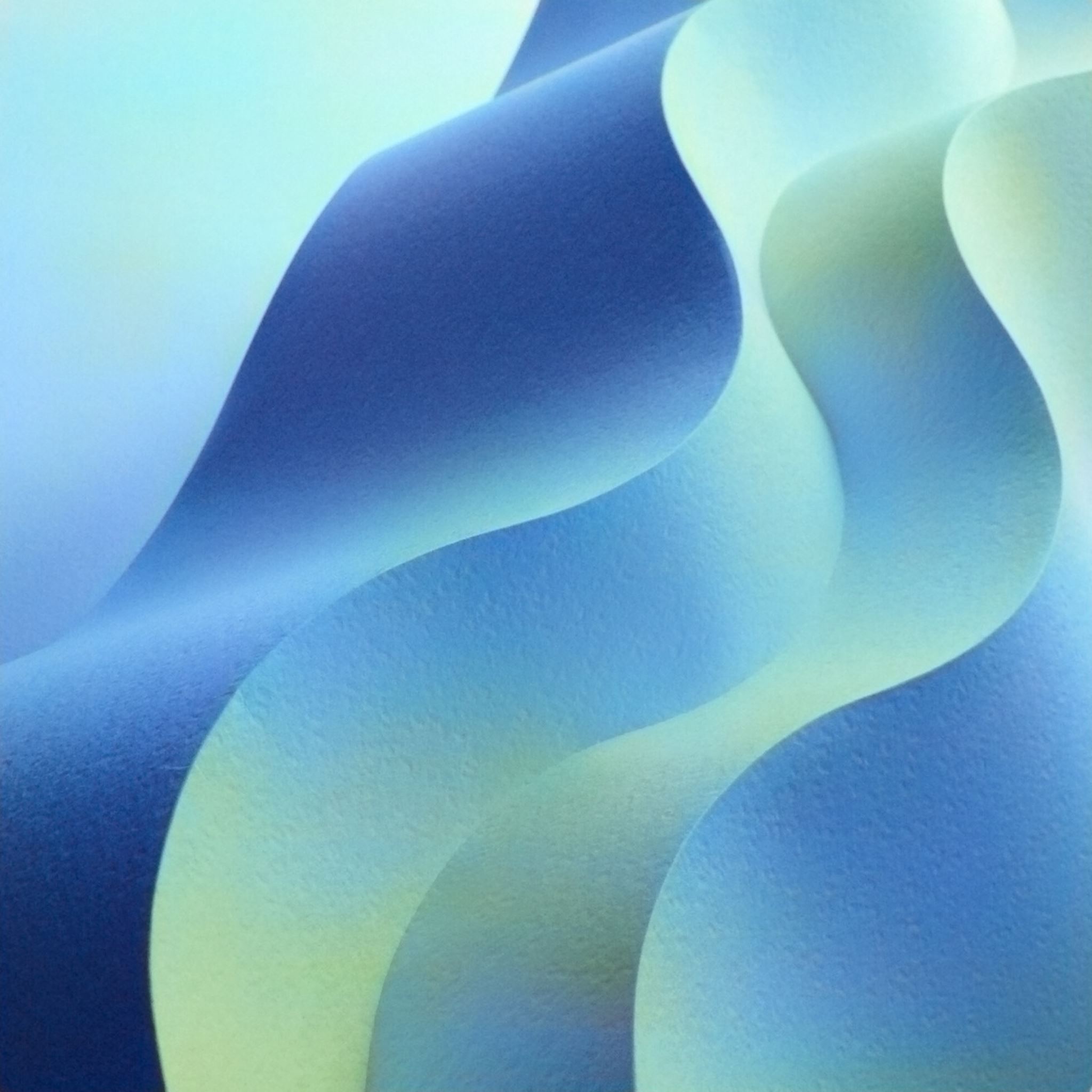 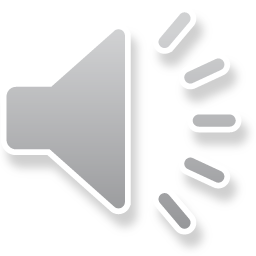 A student shall not dress, groom, wear or use emblems, insignias, badges, or other symbols where the effect thereof is to distract unreasonably the attention of other students or otherwise to cause disruption or interference with the operation of the school. The Principal or other duly authorized school official shall determine whether any particular mode of dress, apparel, grooming, or use of emblems, insignias, badges, or other symbols result in such interference or disruption, as to violate this rule and shall give notice of such interference or disruption, and its cause, to all students by announcement or posting at the school.
Rule 14: Dress and Grooming
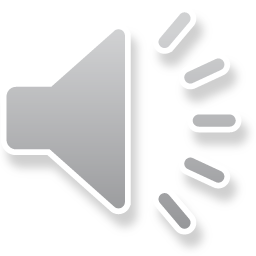 A student in grades pre-kindergarten through middle school (Pre-K - 8) shall not possess, transmit, or use tobacco, electronic cigarettes, personal vaporizers or electronic nicotine delivery systems of any kind.
Rule 15: Smoking
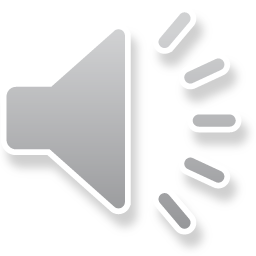 Rules 16, 17, 18
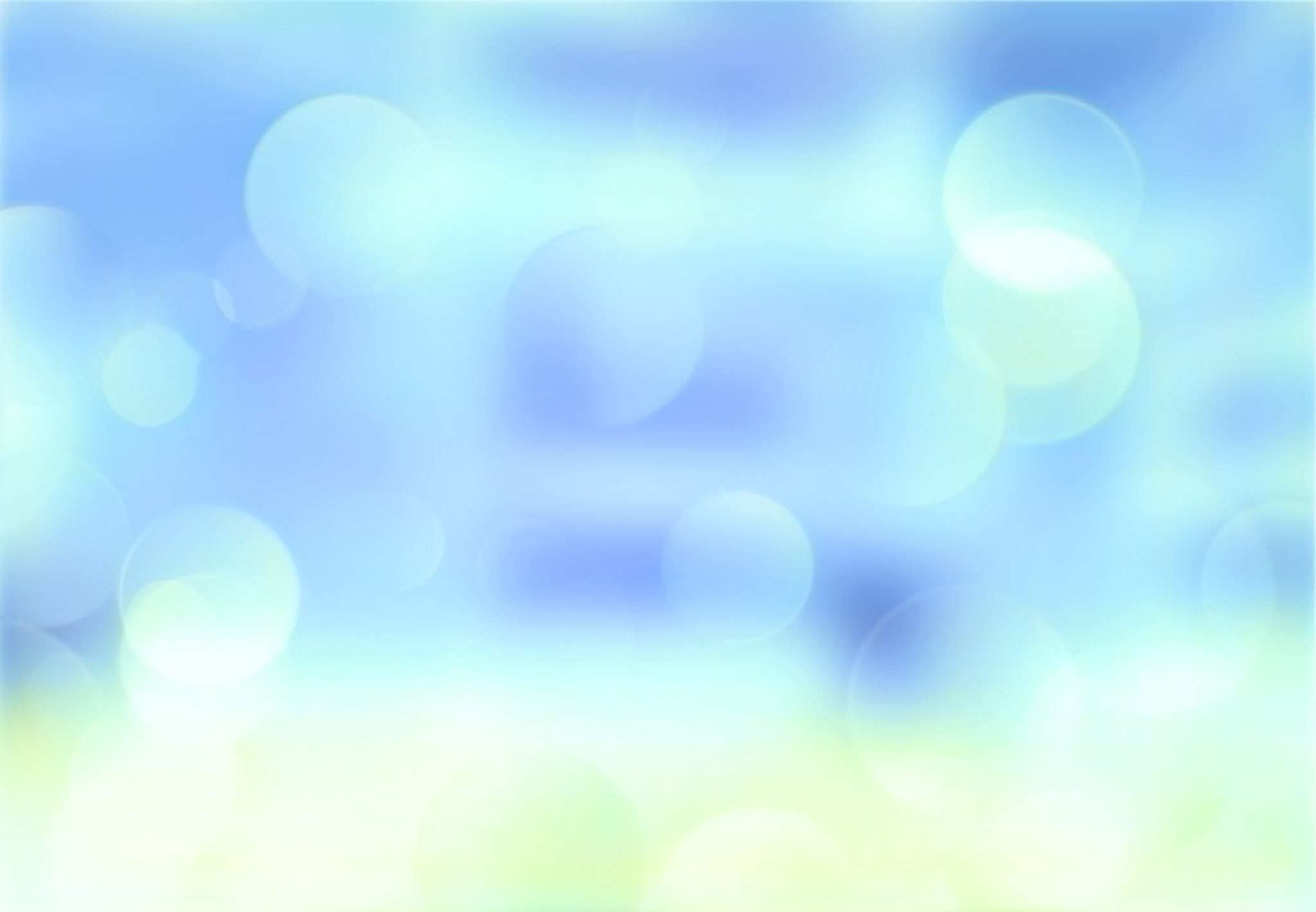 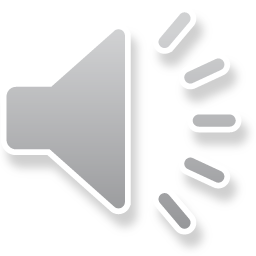 Rule 19: School Bus Rules and Pupil Responsibilities
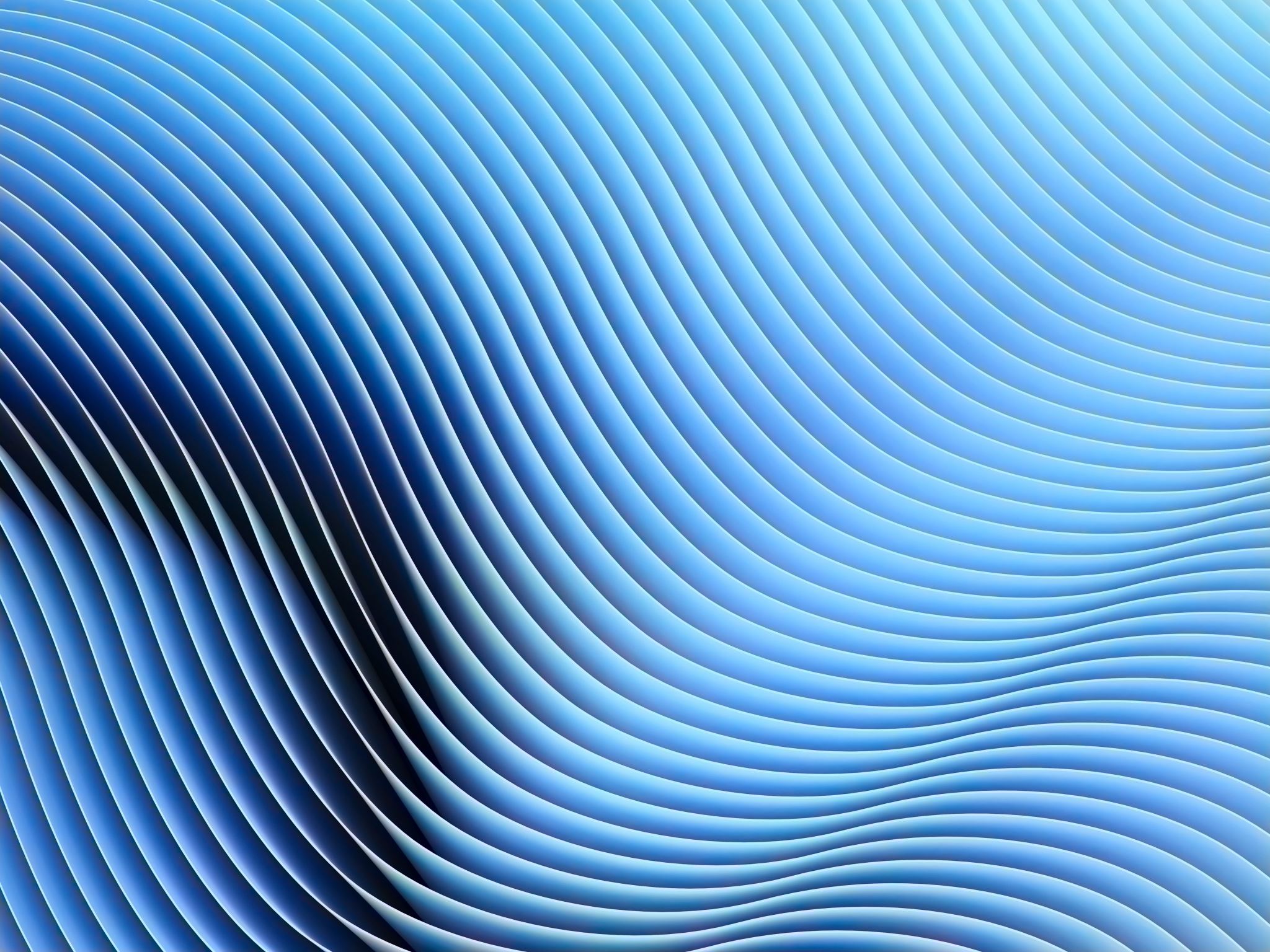 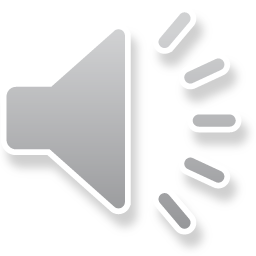 Thank You